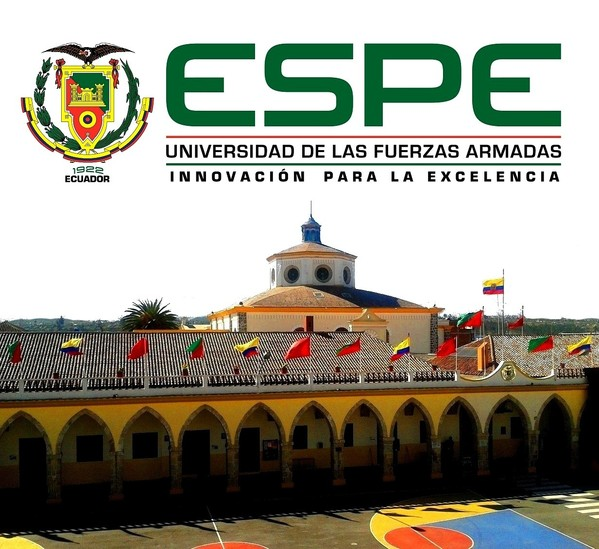 DEPARTAMENTO DE CIENCIAS ECONÓMICAS ADMINISTRATIVAS Y DE COMERCIO
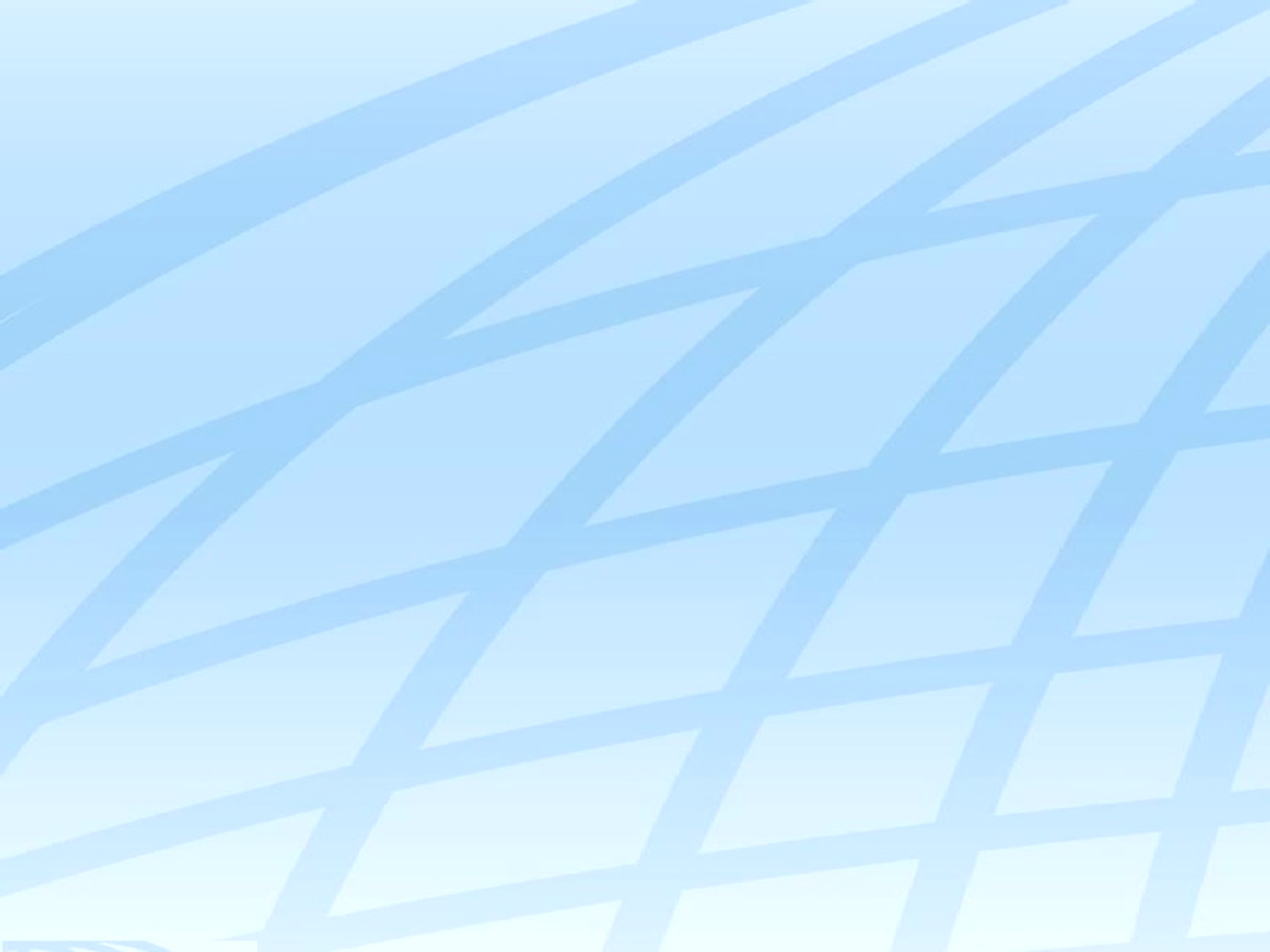 “NIVEL DE SATISFACCIÓN DE LOS CONSUMIDORES DE CENTROS DE DESARROLLO INFANTIL FINANCIADOS POR EL ESTADO EN EL DISTRITO METROPOLITANO DE QUITO, APLICANDO EL MODELO SERVQUAL”

ELABORADO POR:
Cristina Carolina Sánchez Araque
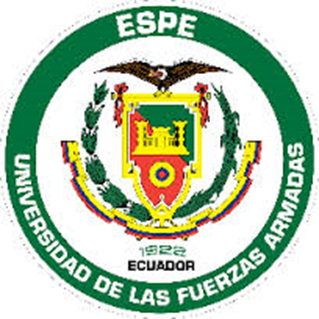 I. FUNDAMENTACIÓN  DEL TEMA
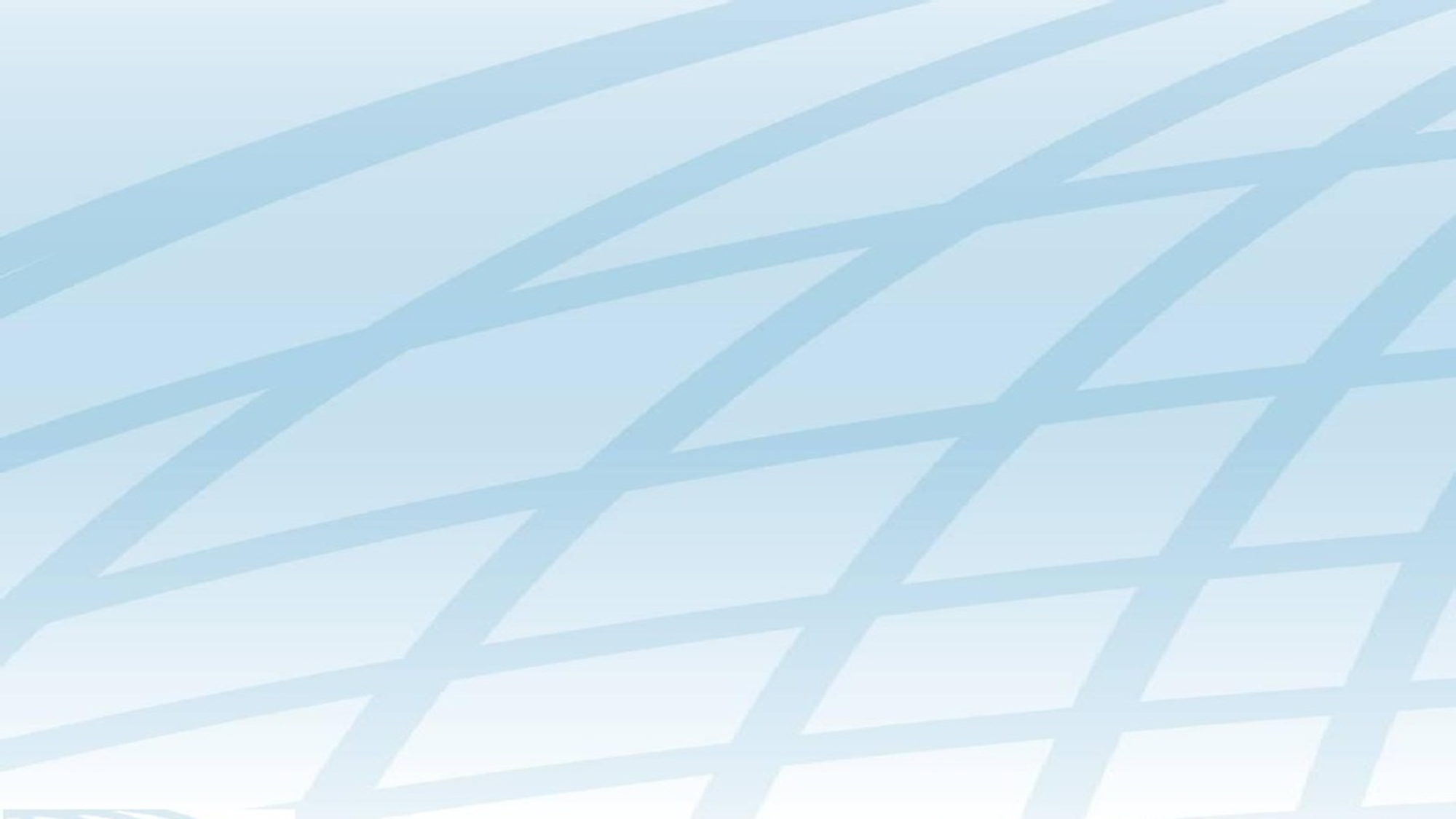 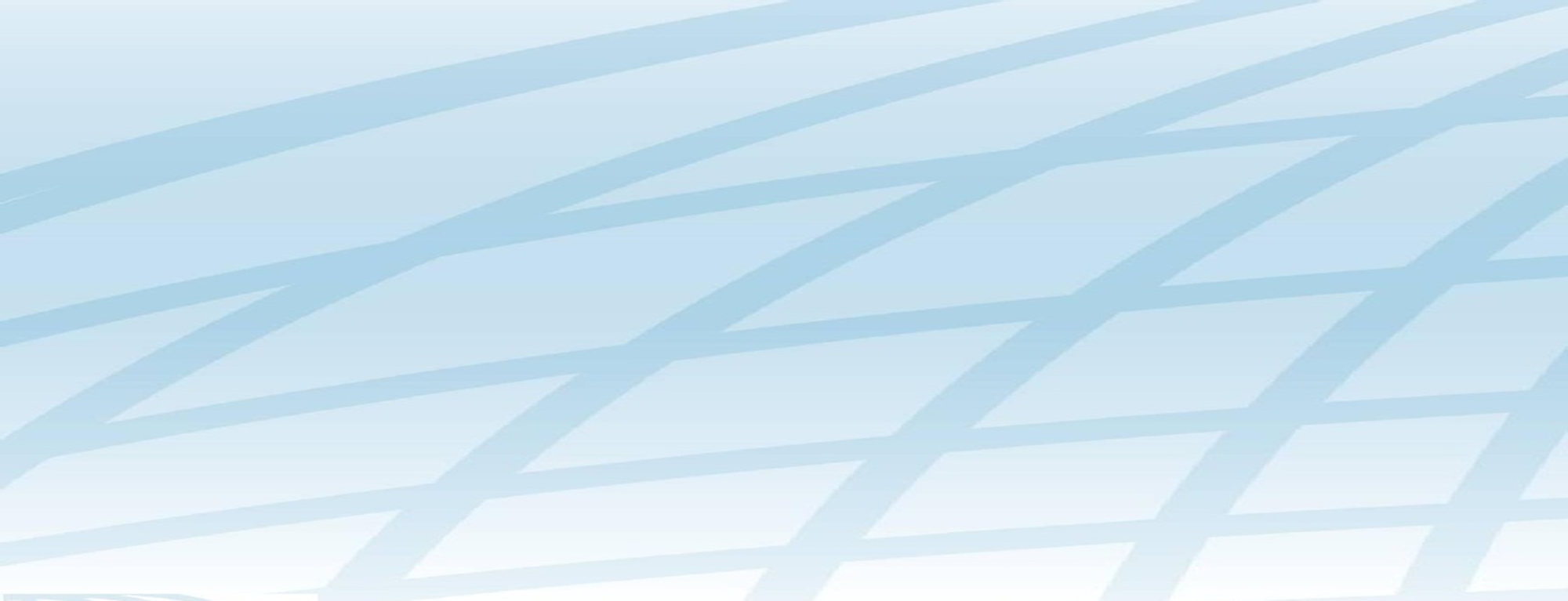 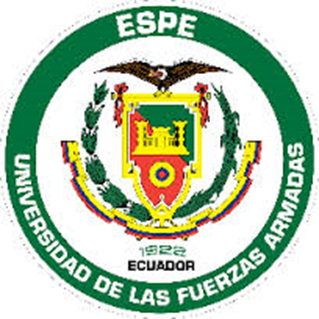 1. DEFINICIÓN DEL PROBLEMA
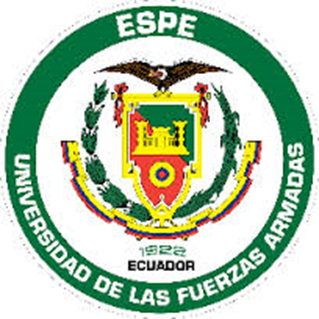 2 . OBJETIVOS DEL ESTUDIO
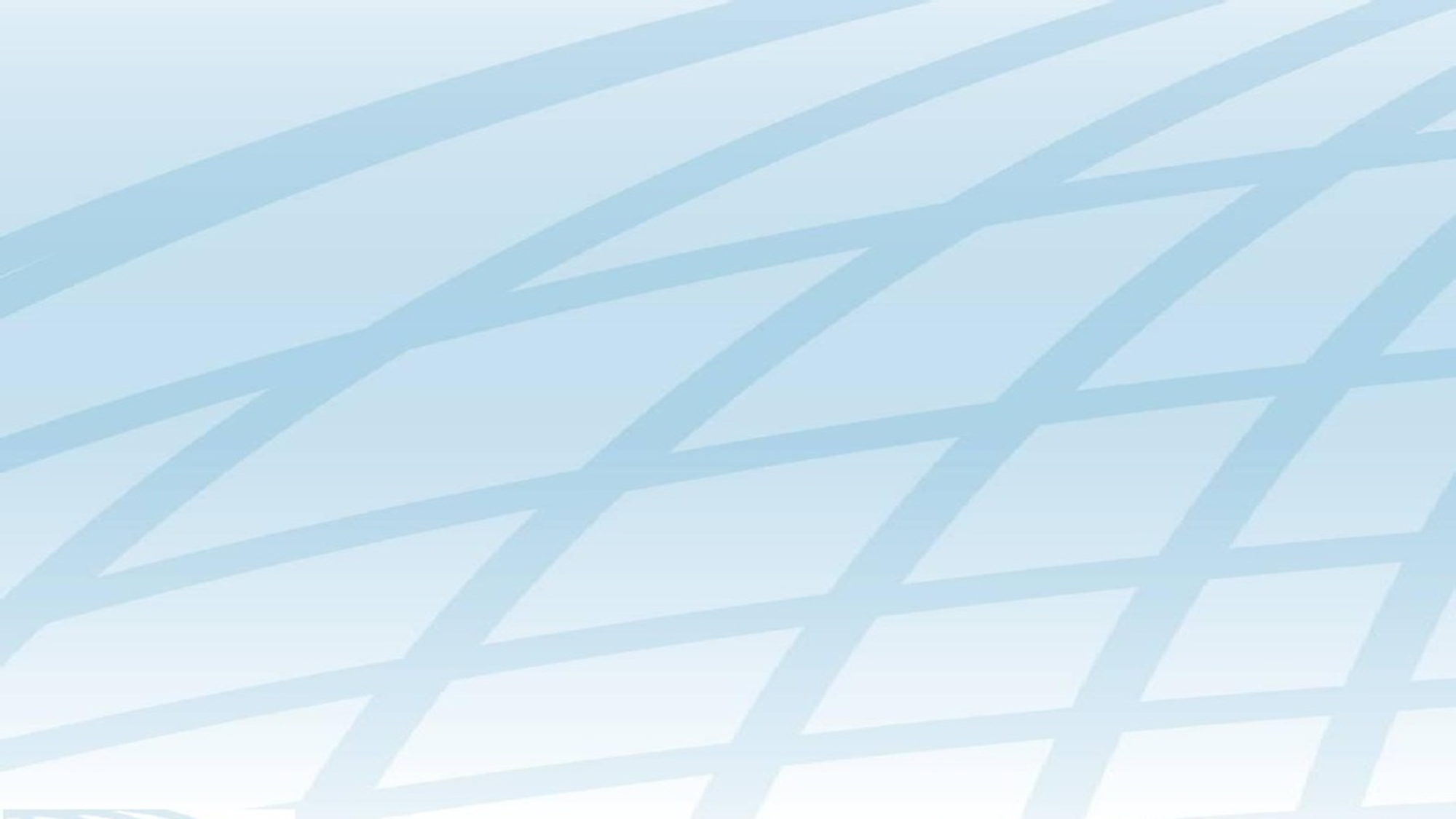 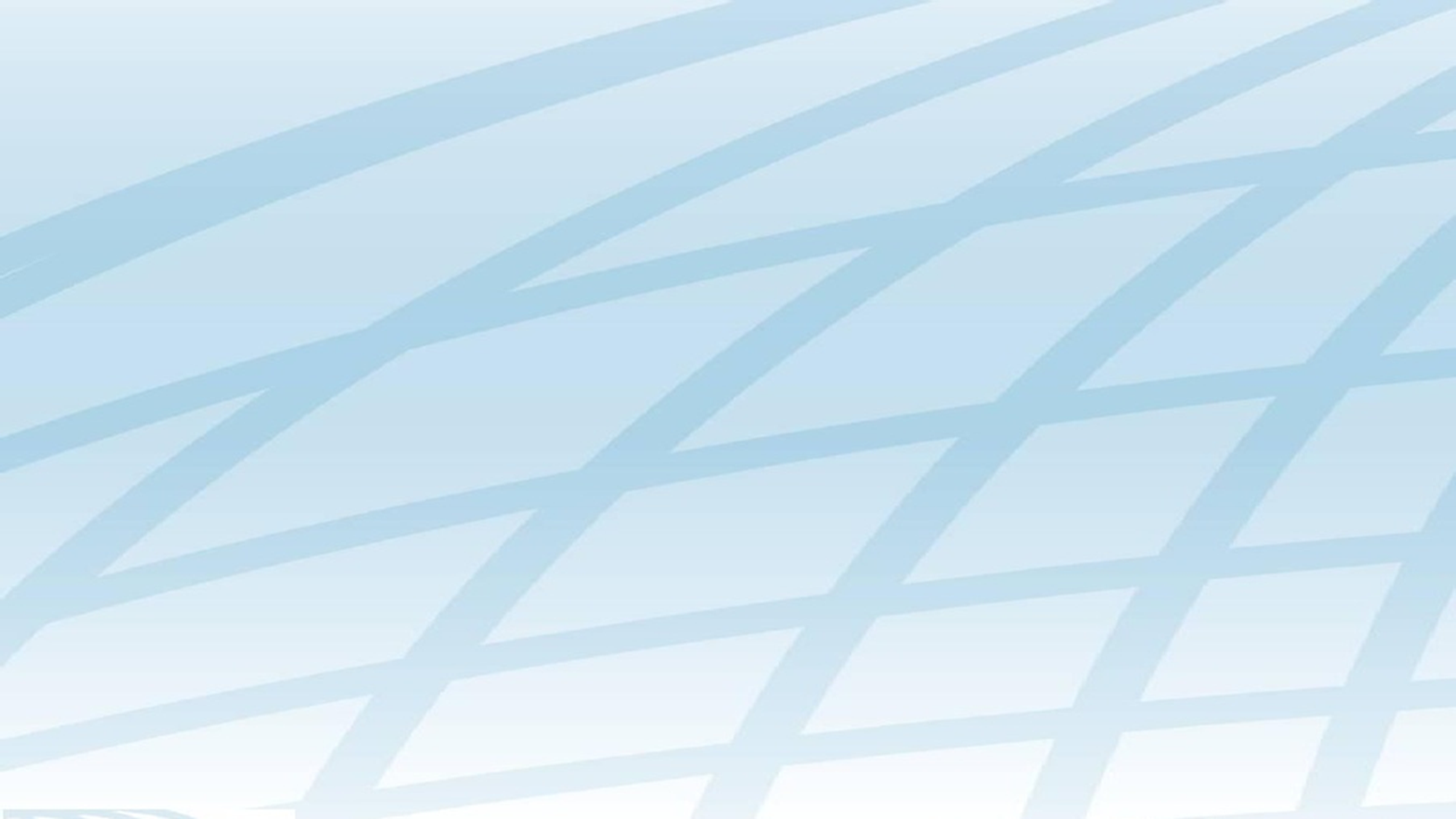 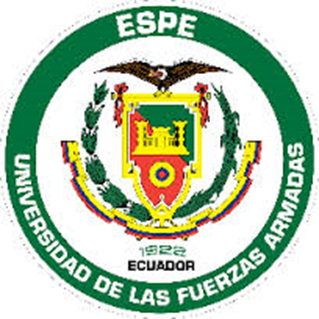 OBJETIVOS DE LA INVESTIGACIÓN
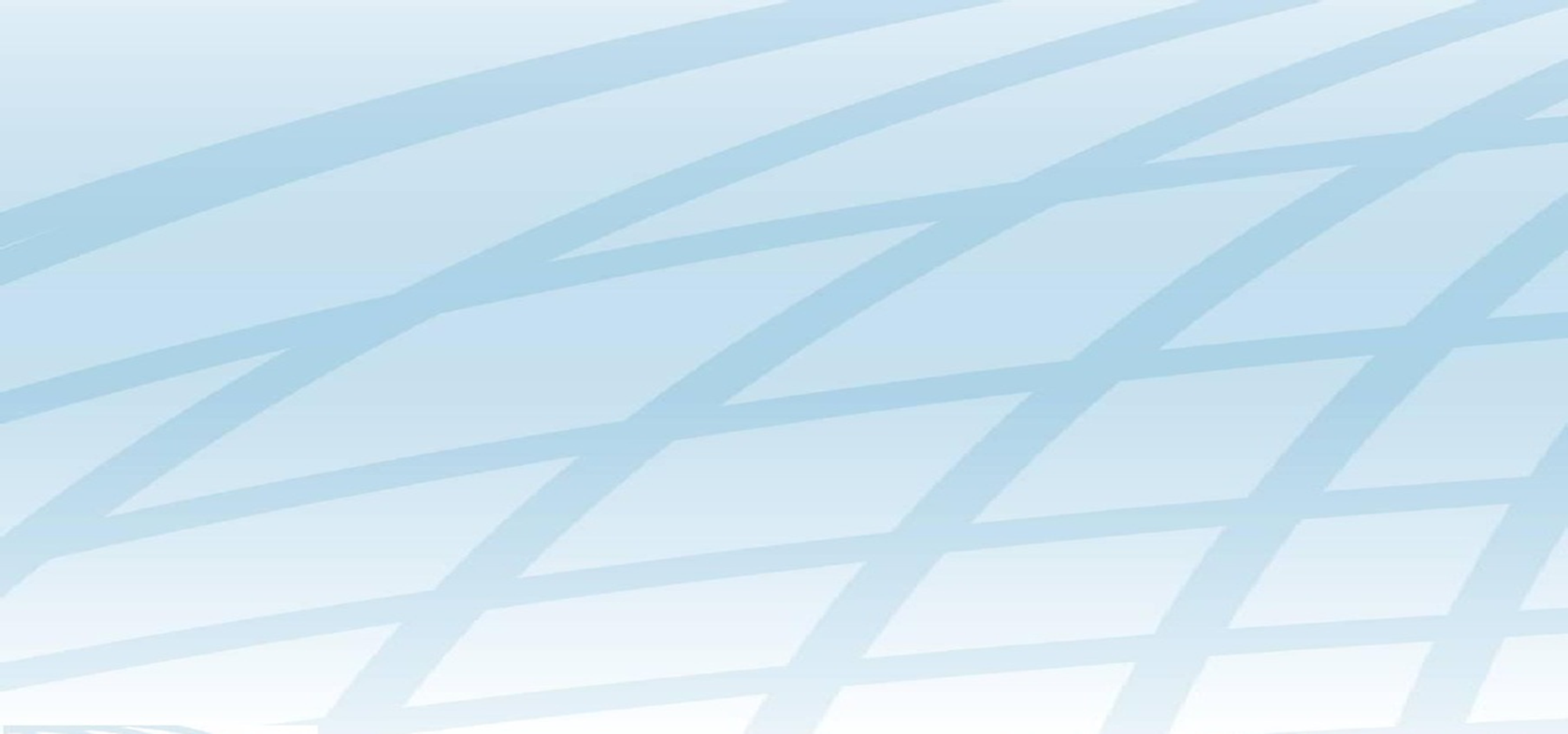 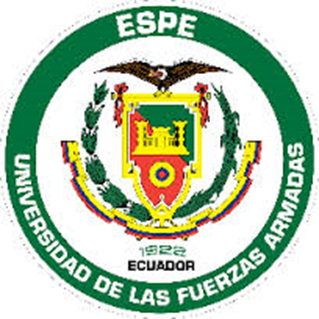 Resultados
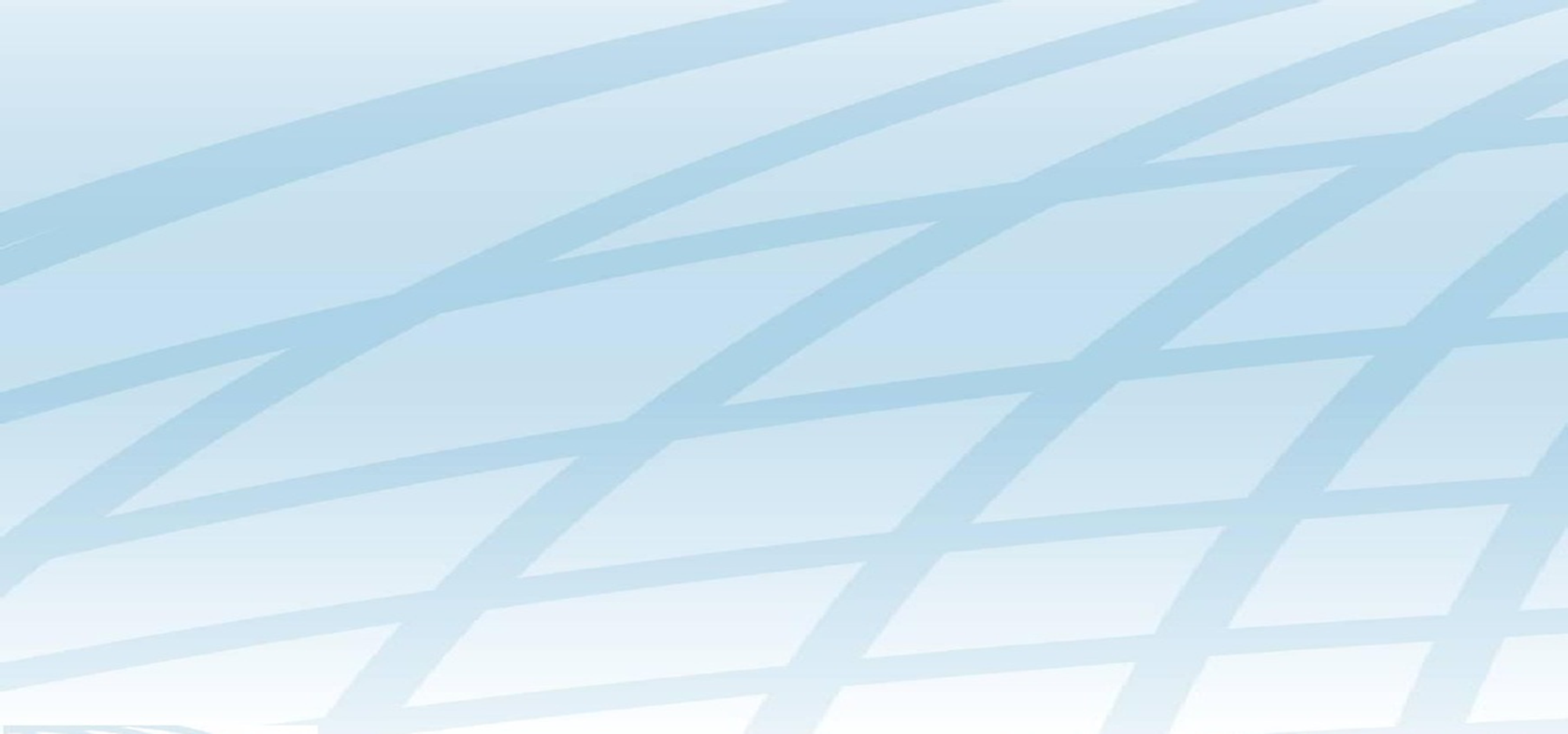 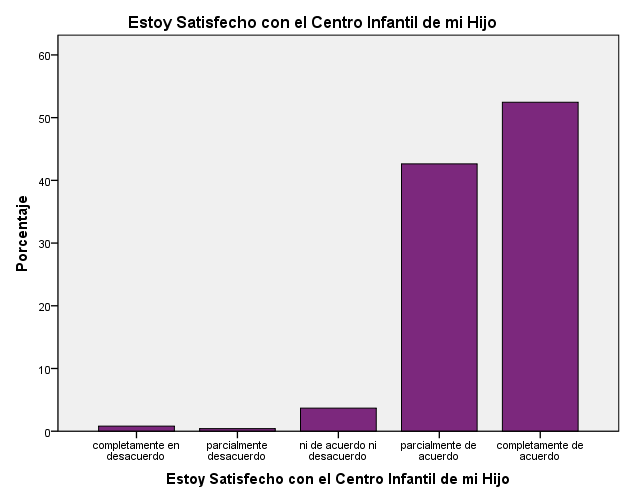 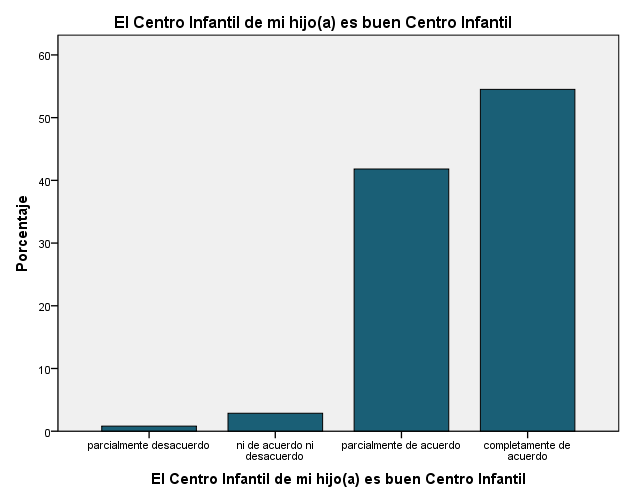 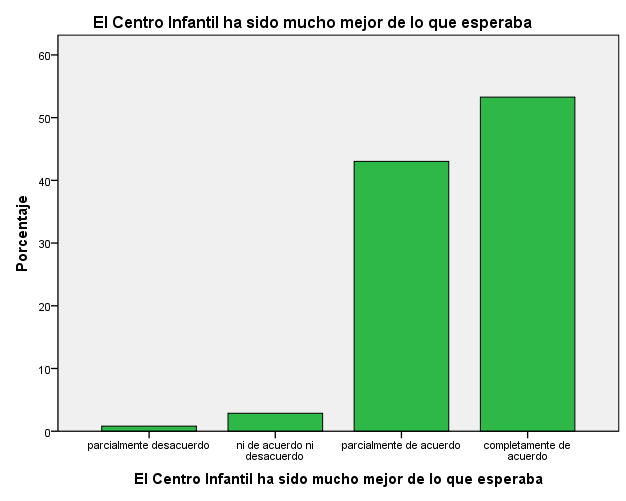 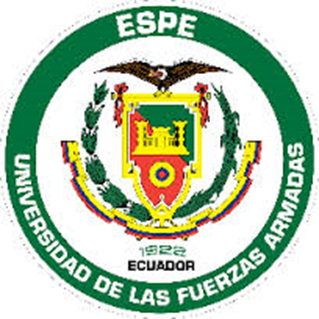 Resultados
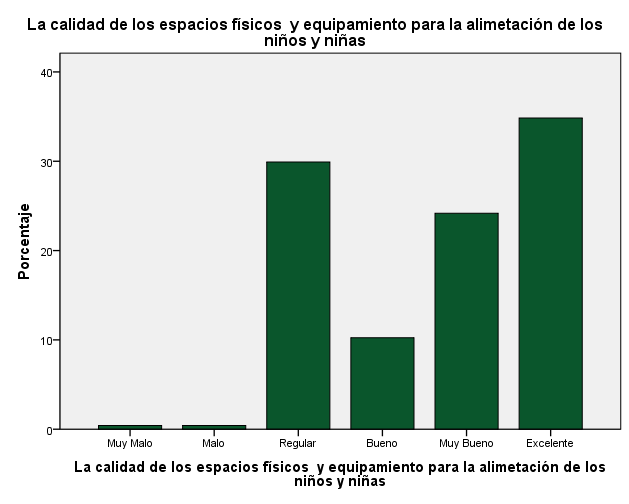 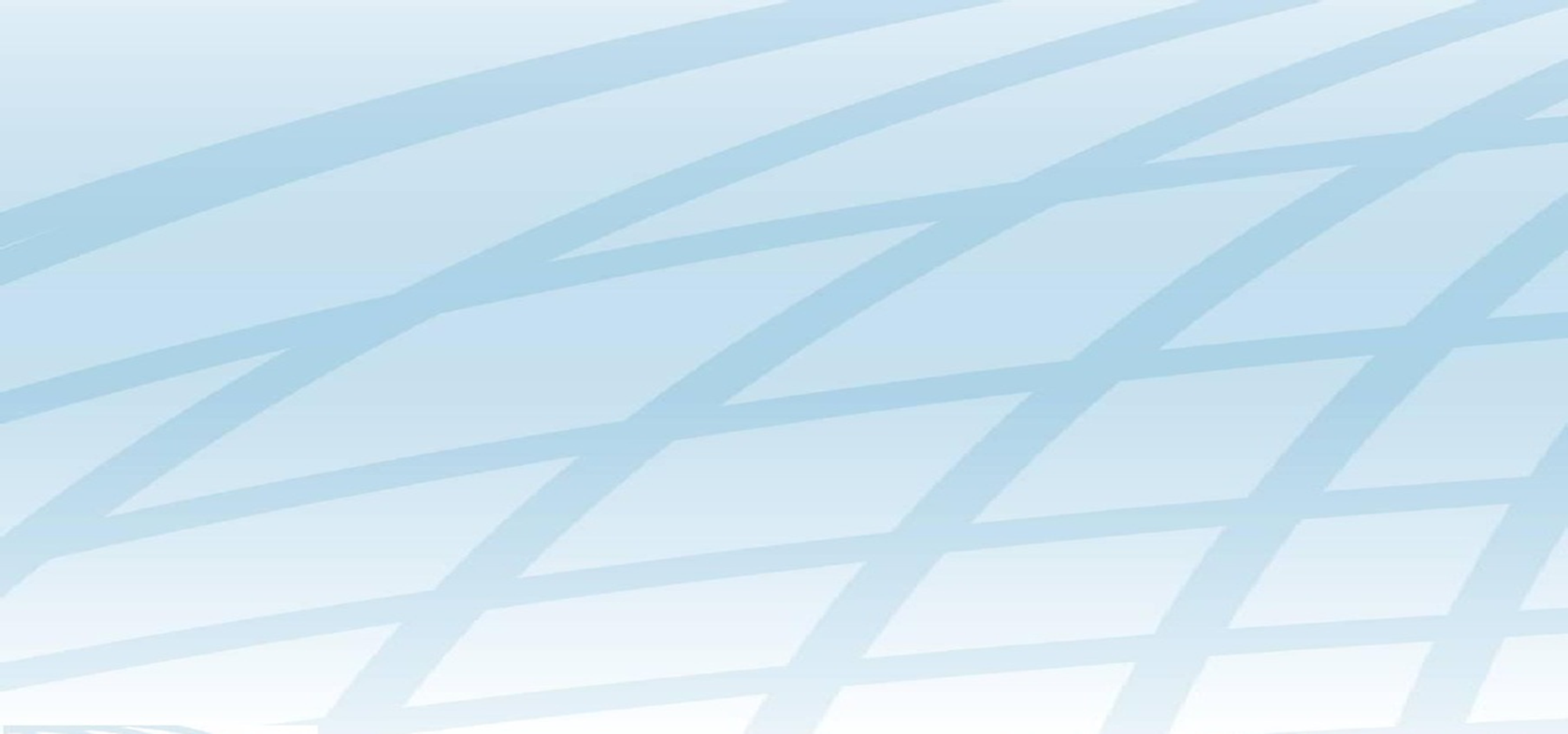 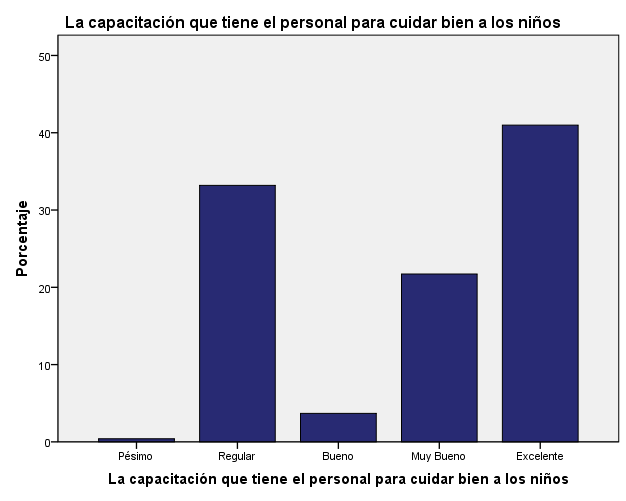 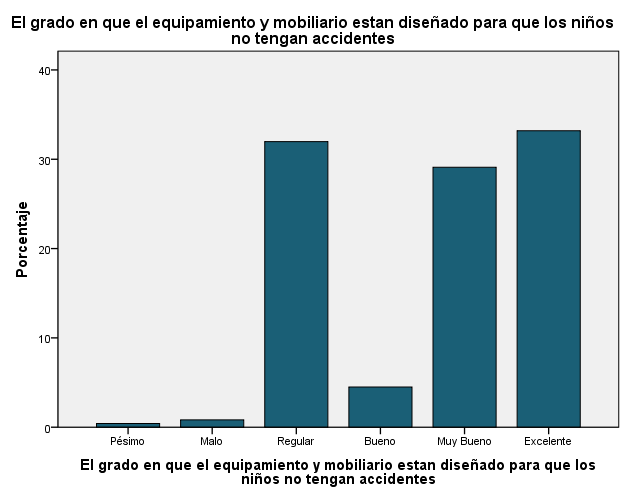 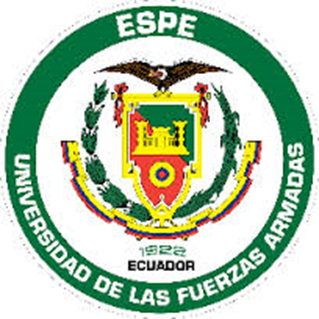 Resultados
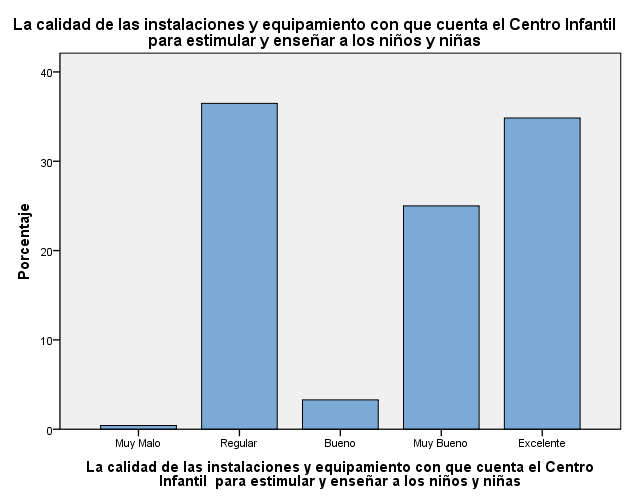 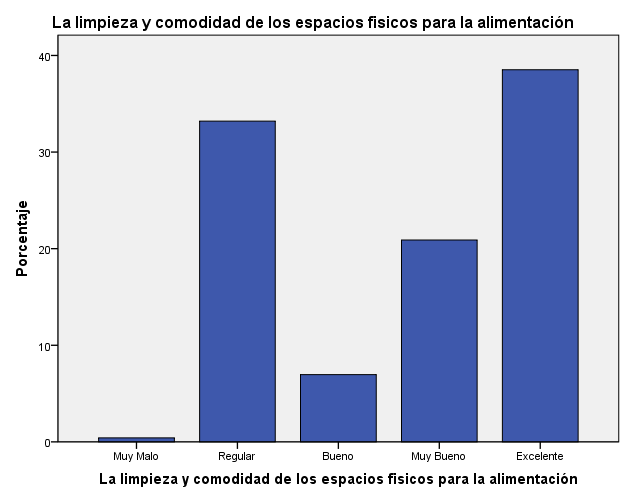 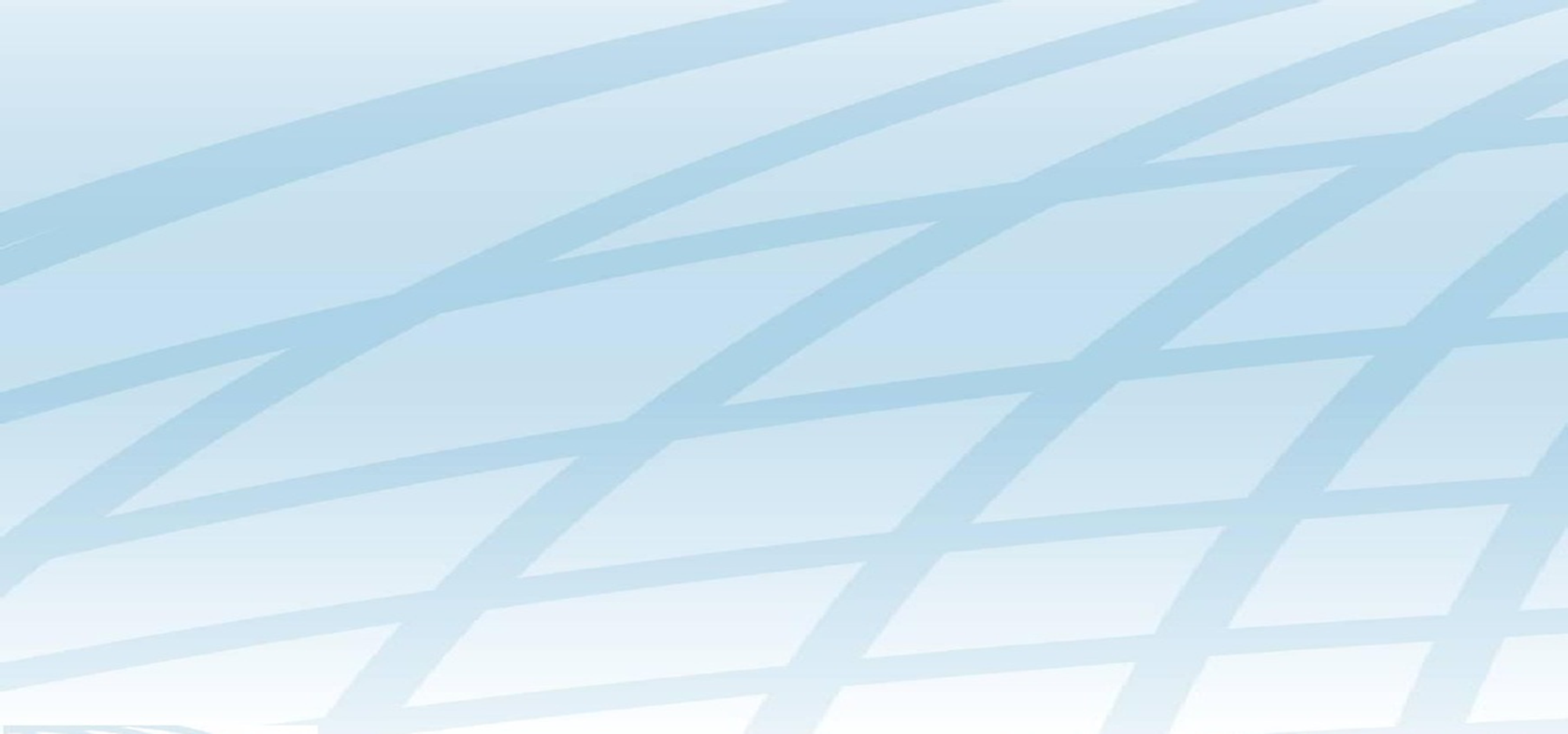 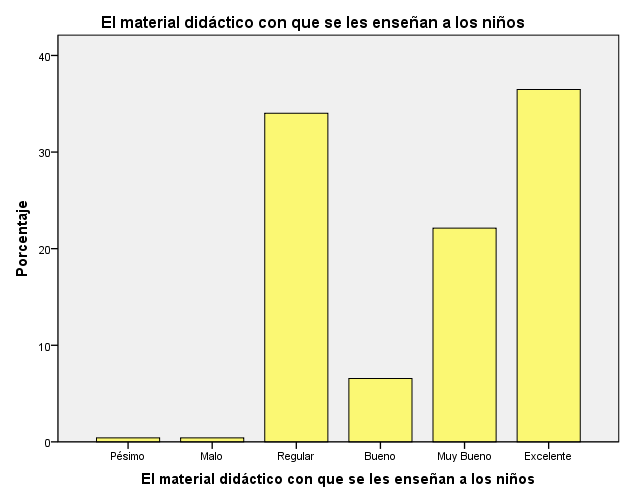 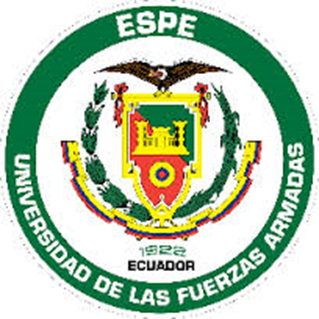 Resultados
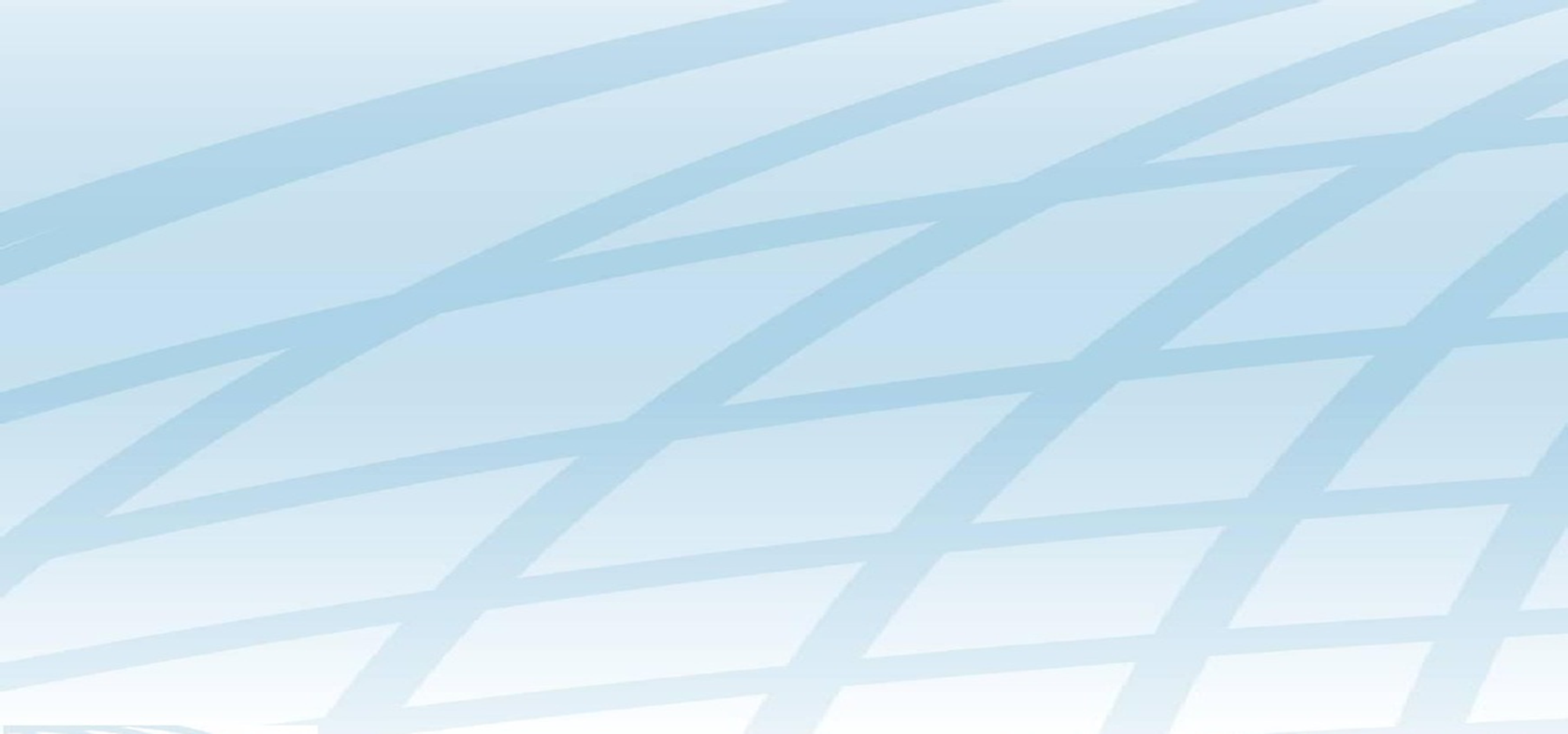 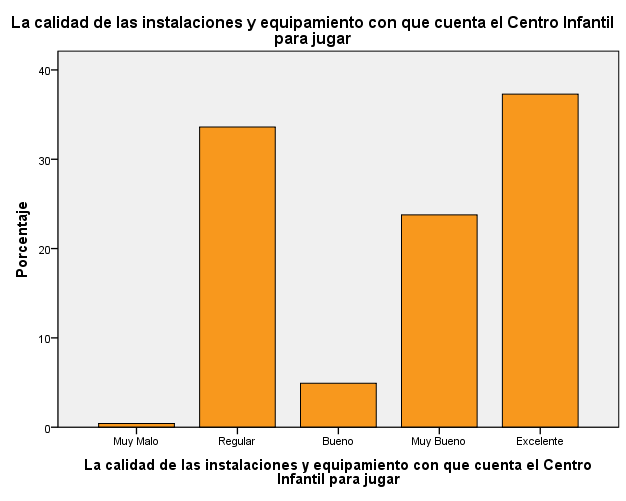 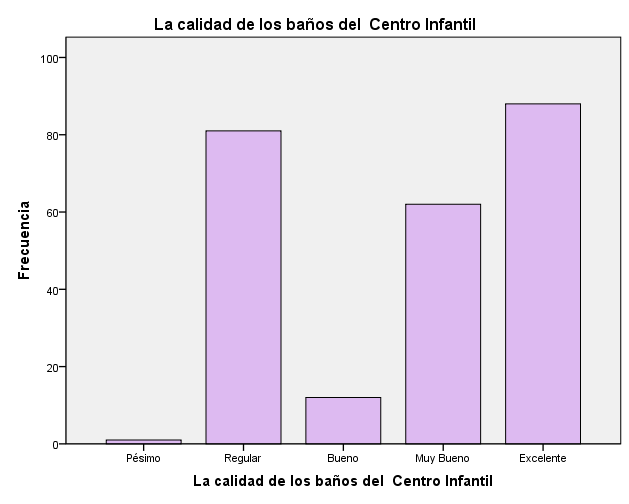 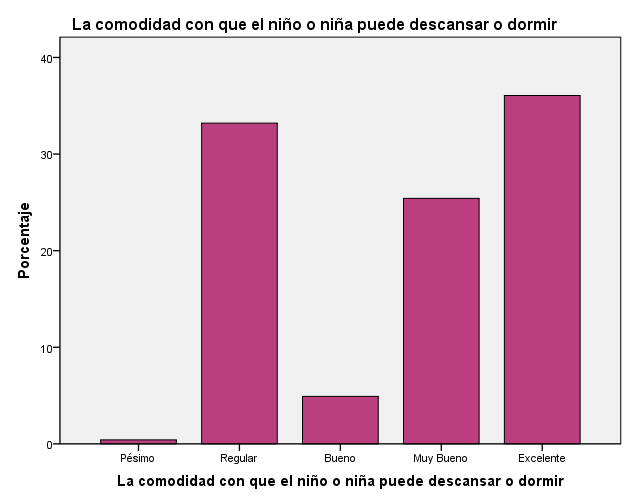 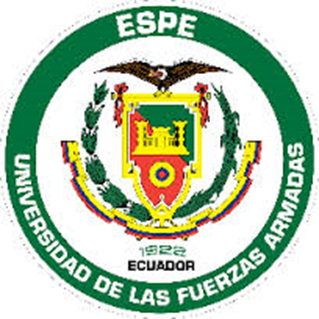 Resultados
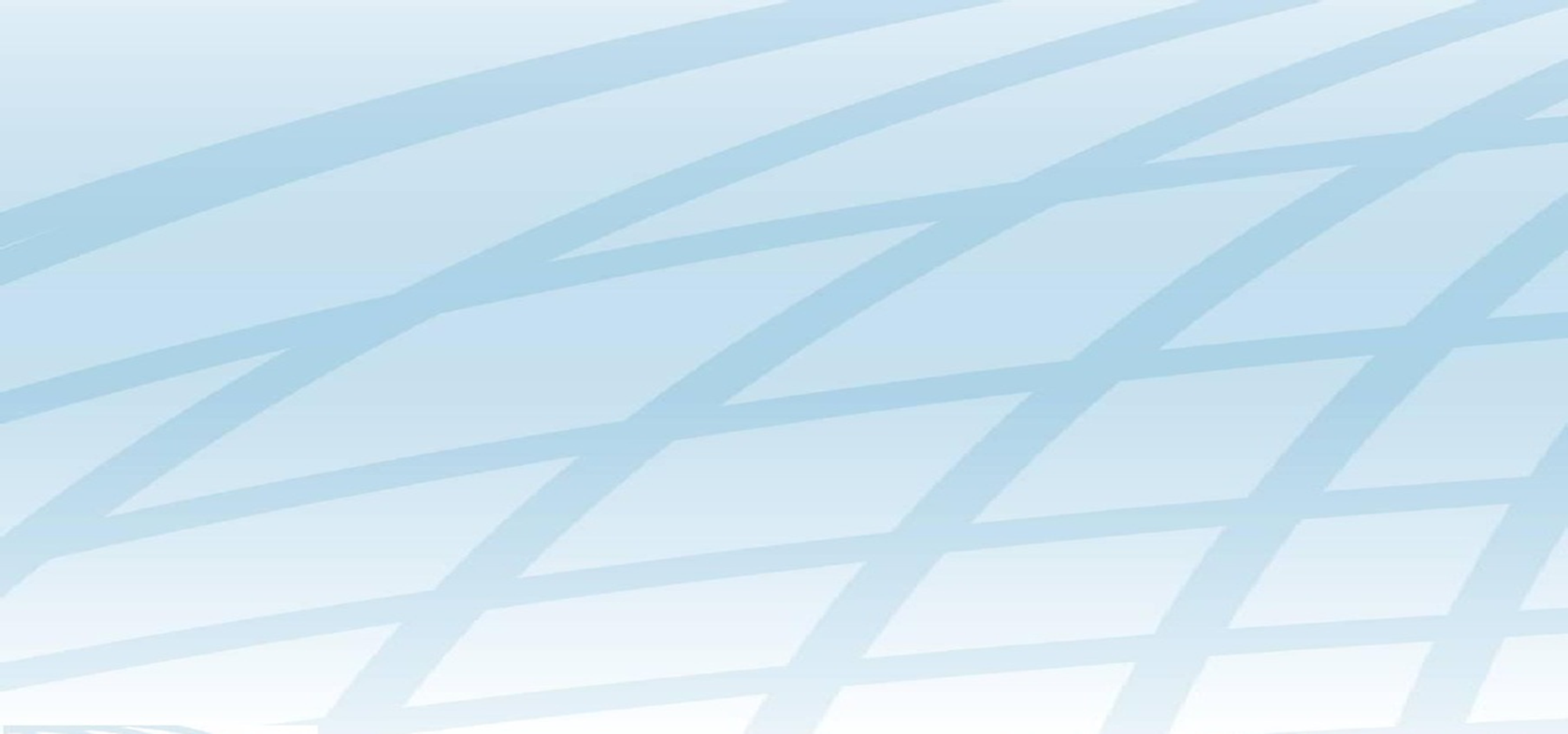 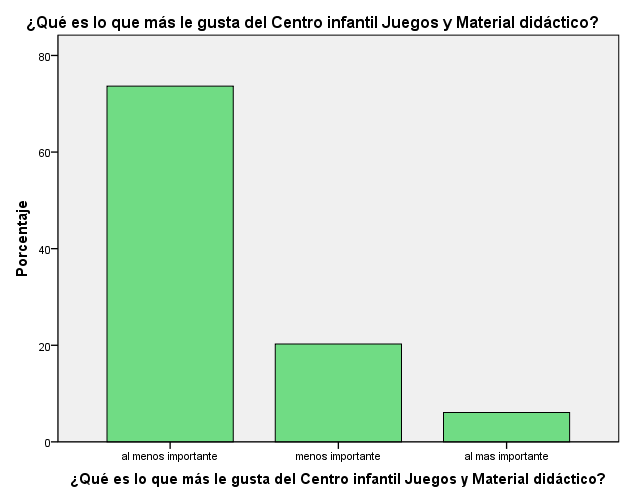 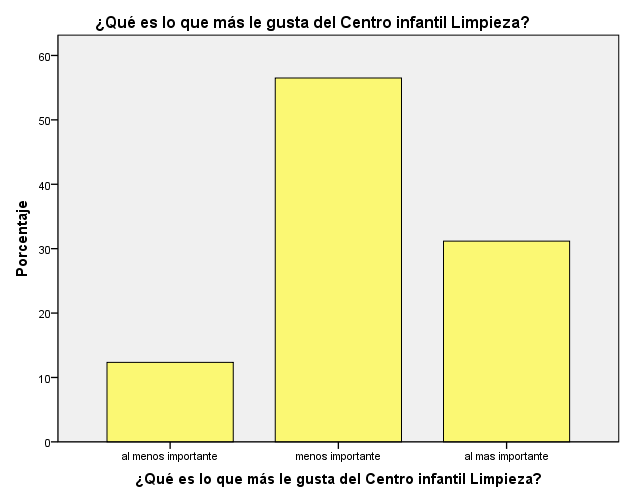 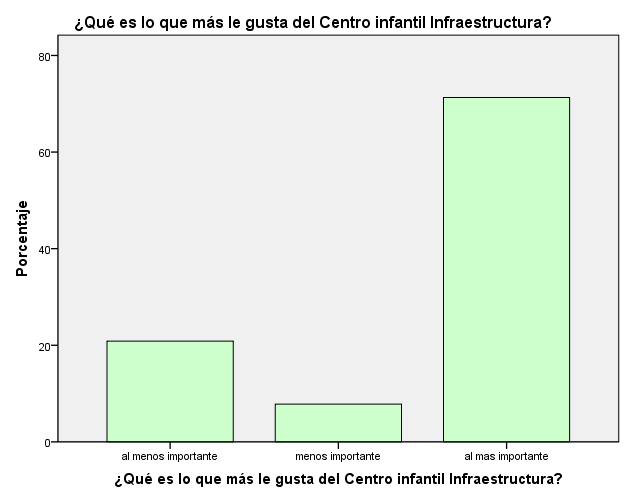 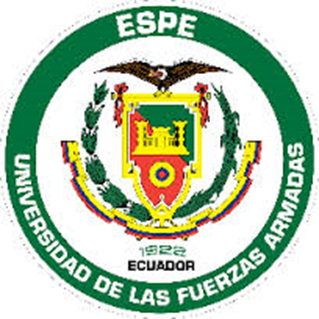 Resultados
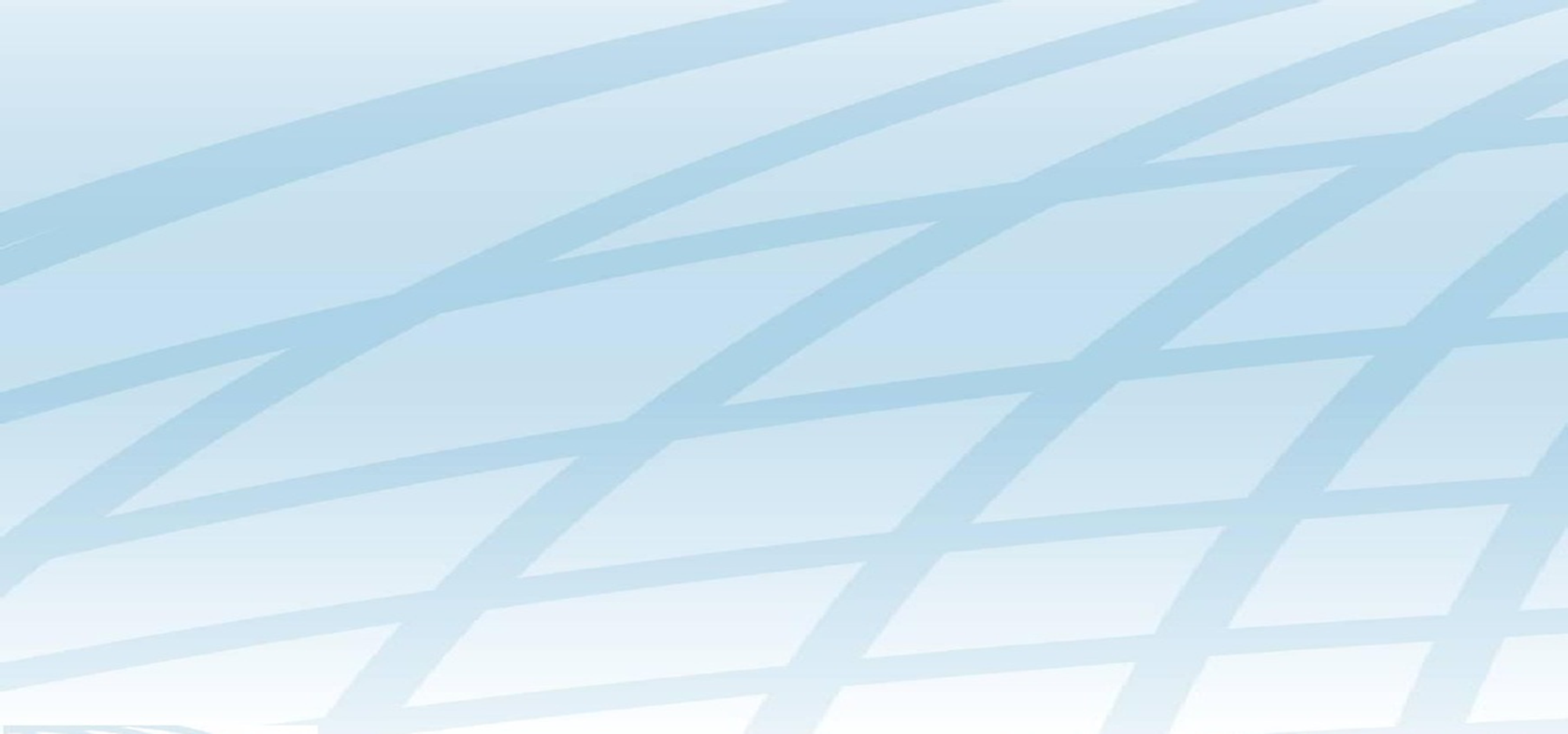 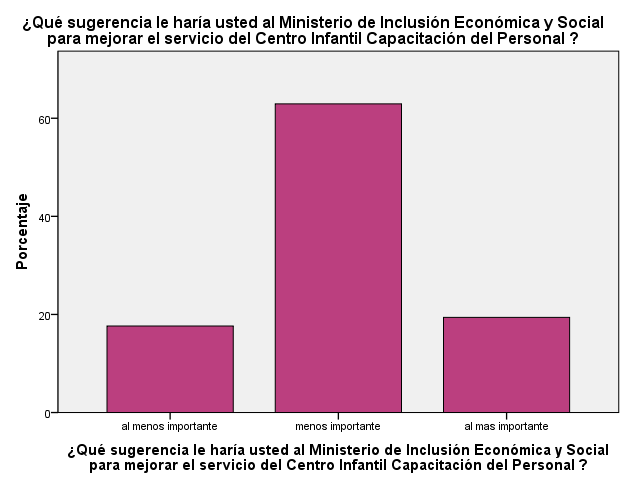 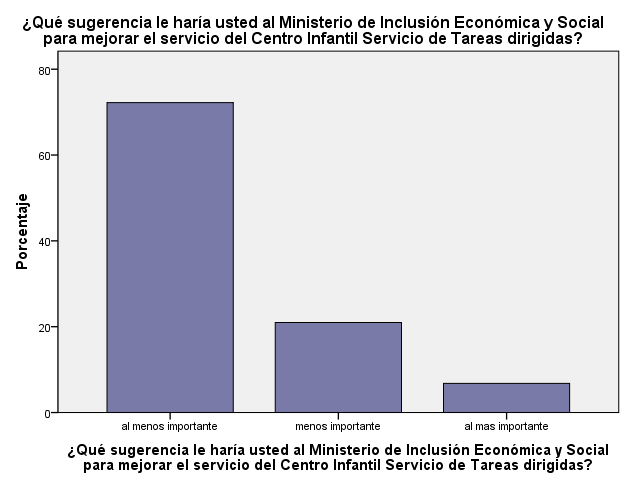 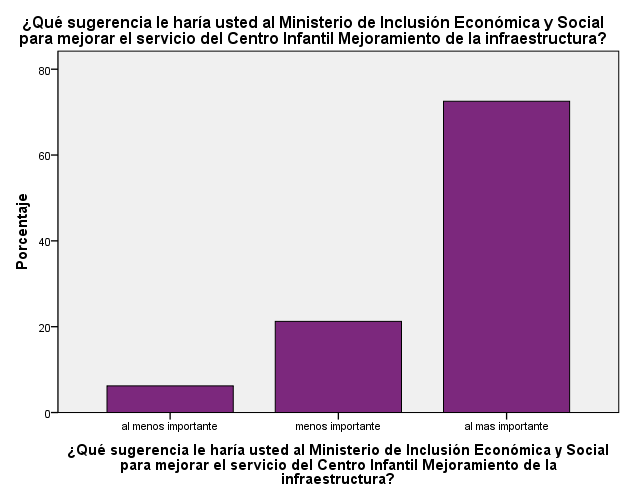 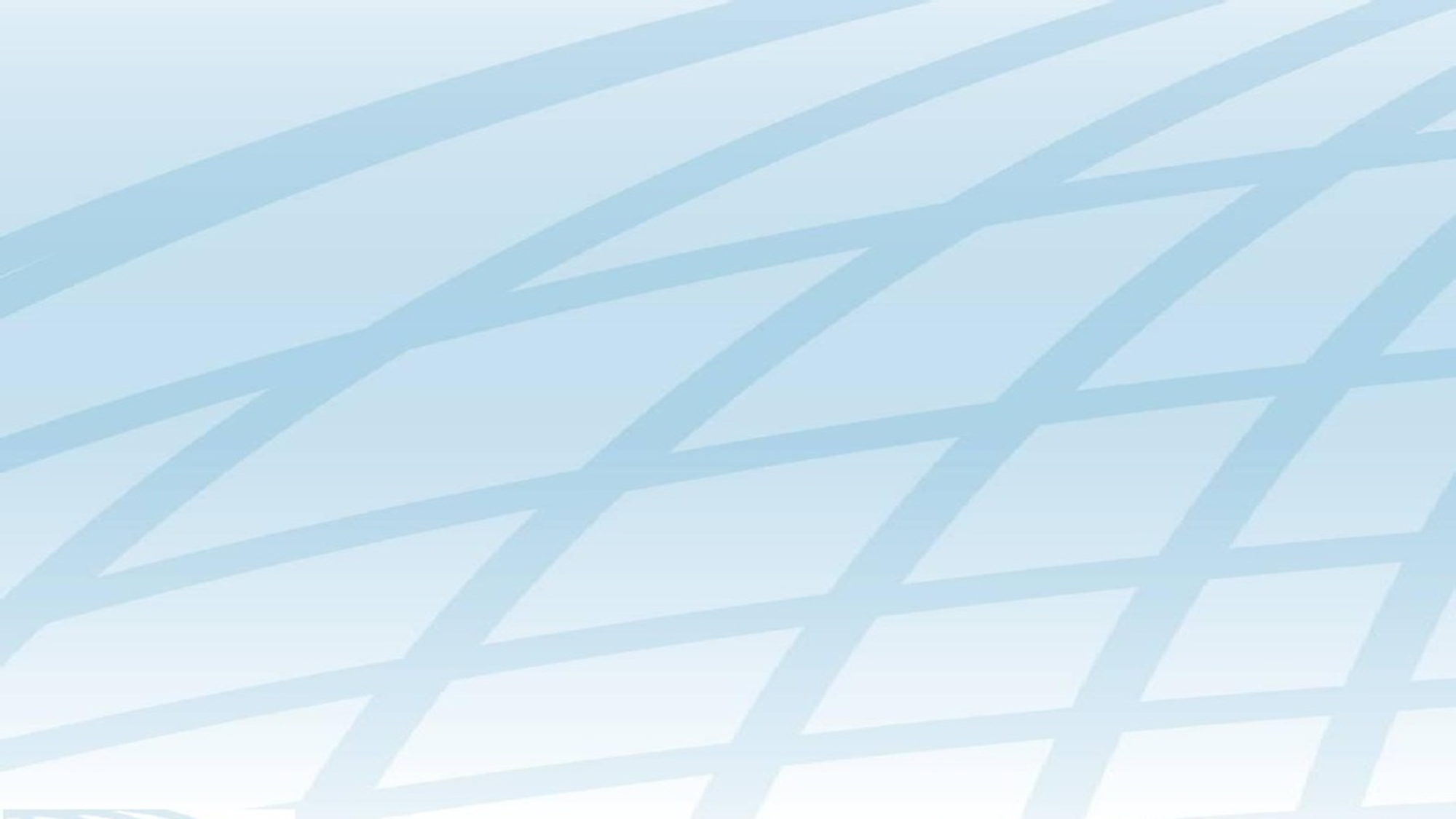 Modelo del Proceso al Elegir el Centro Infantil del Buen Vivir
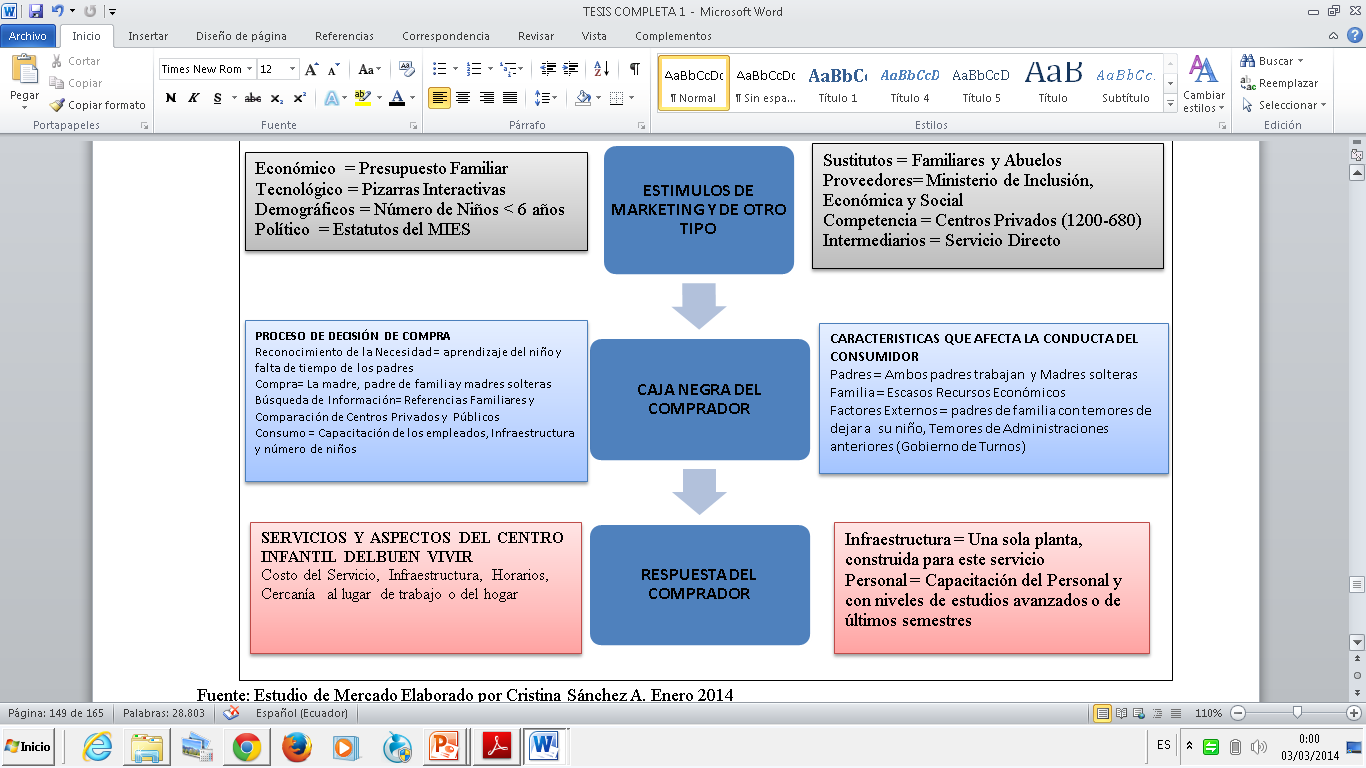 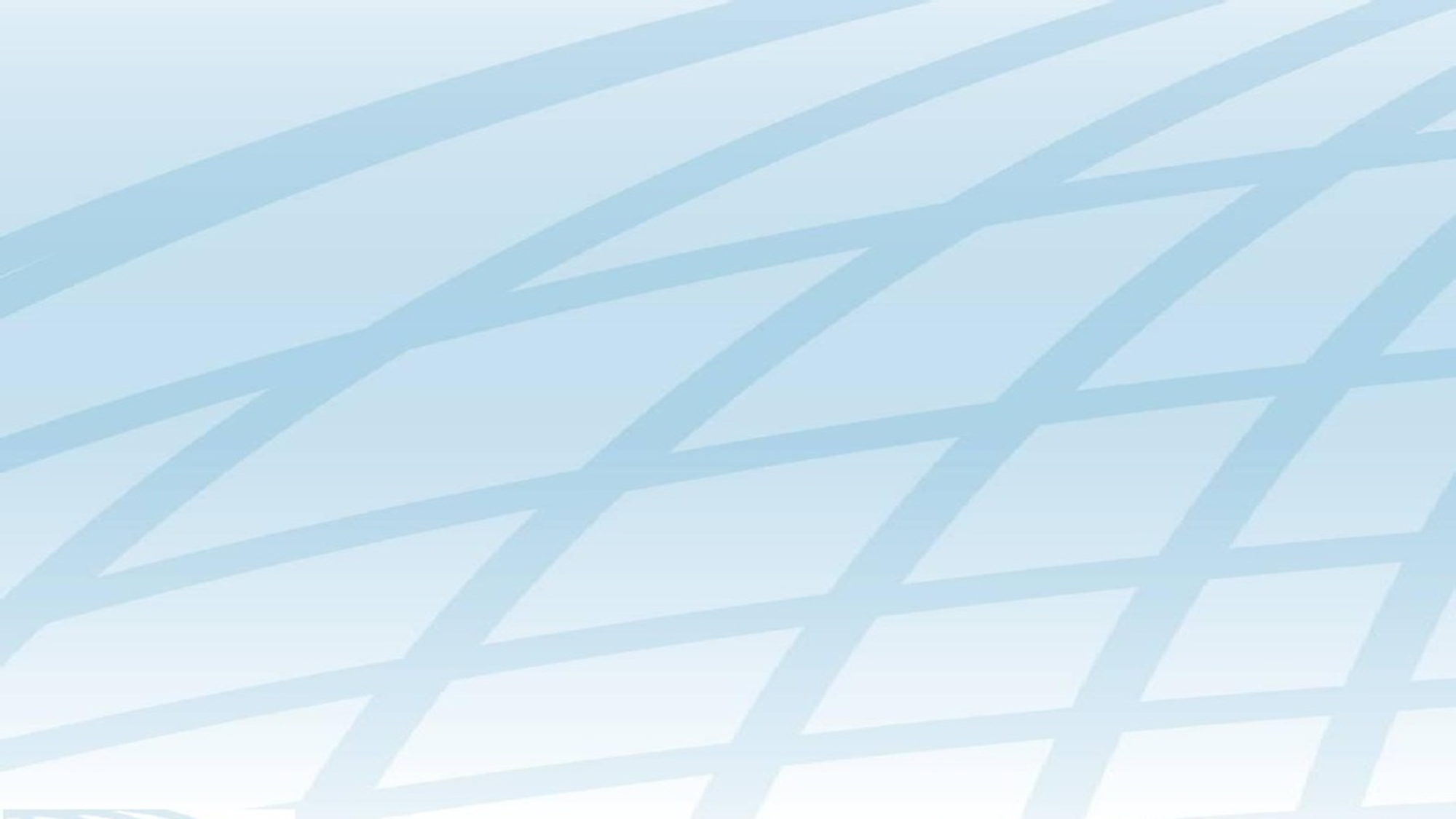 Proceso de Decisión de Compra Búsqueda
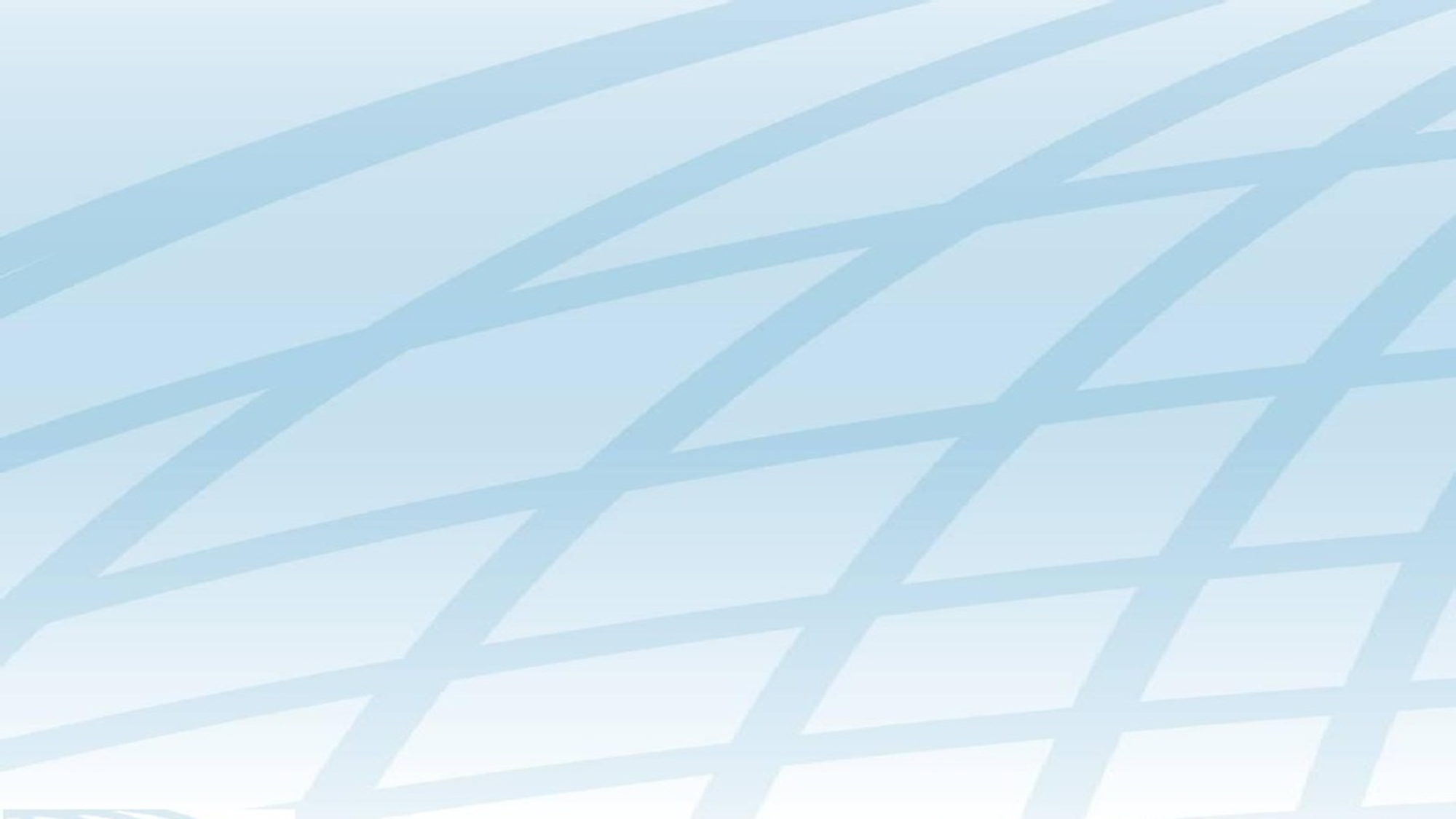 Proceso de Decisión de Compra Elegida
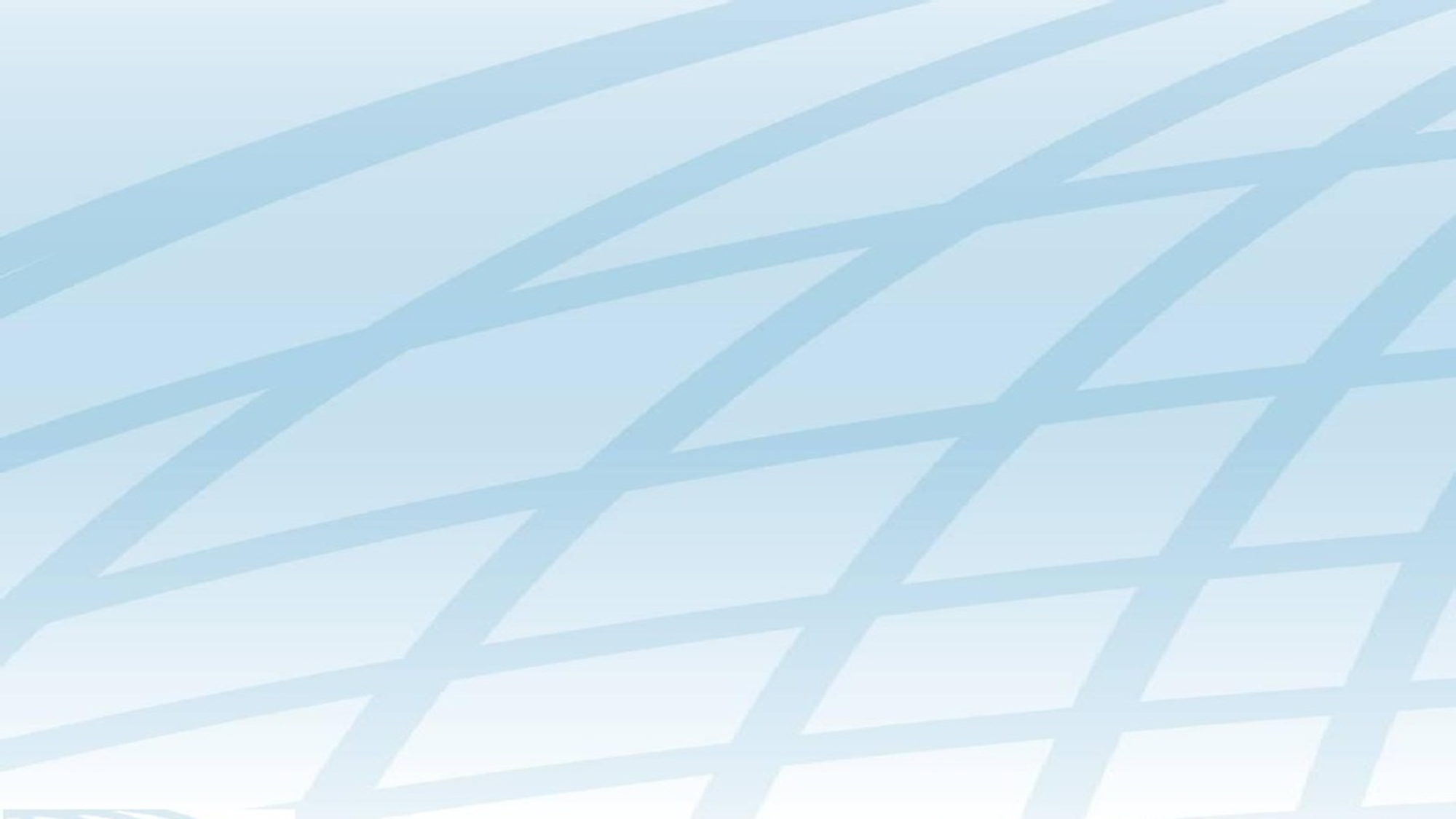 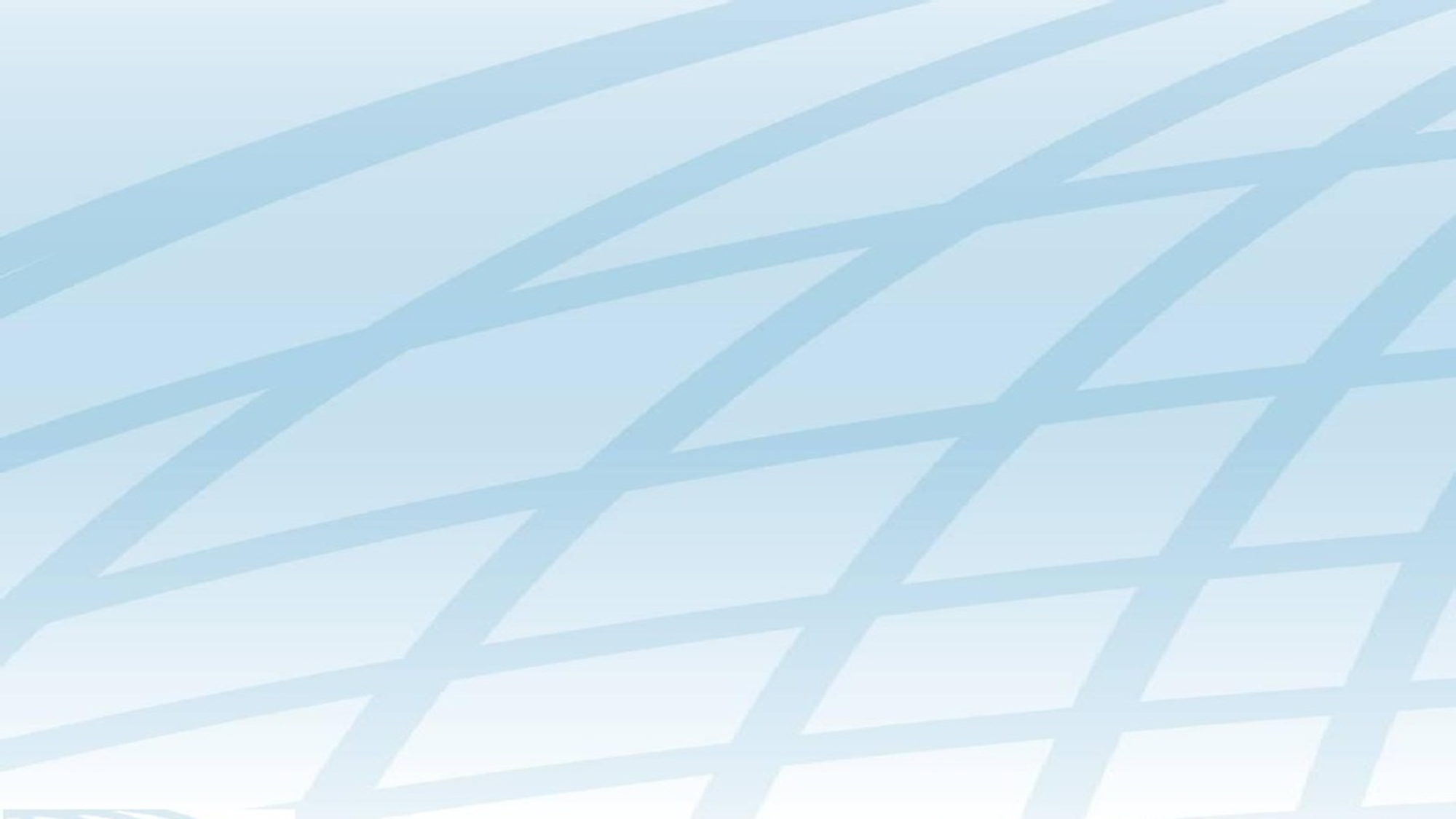 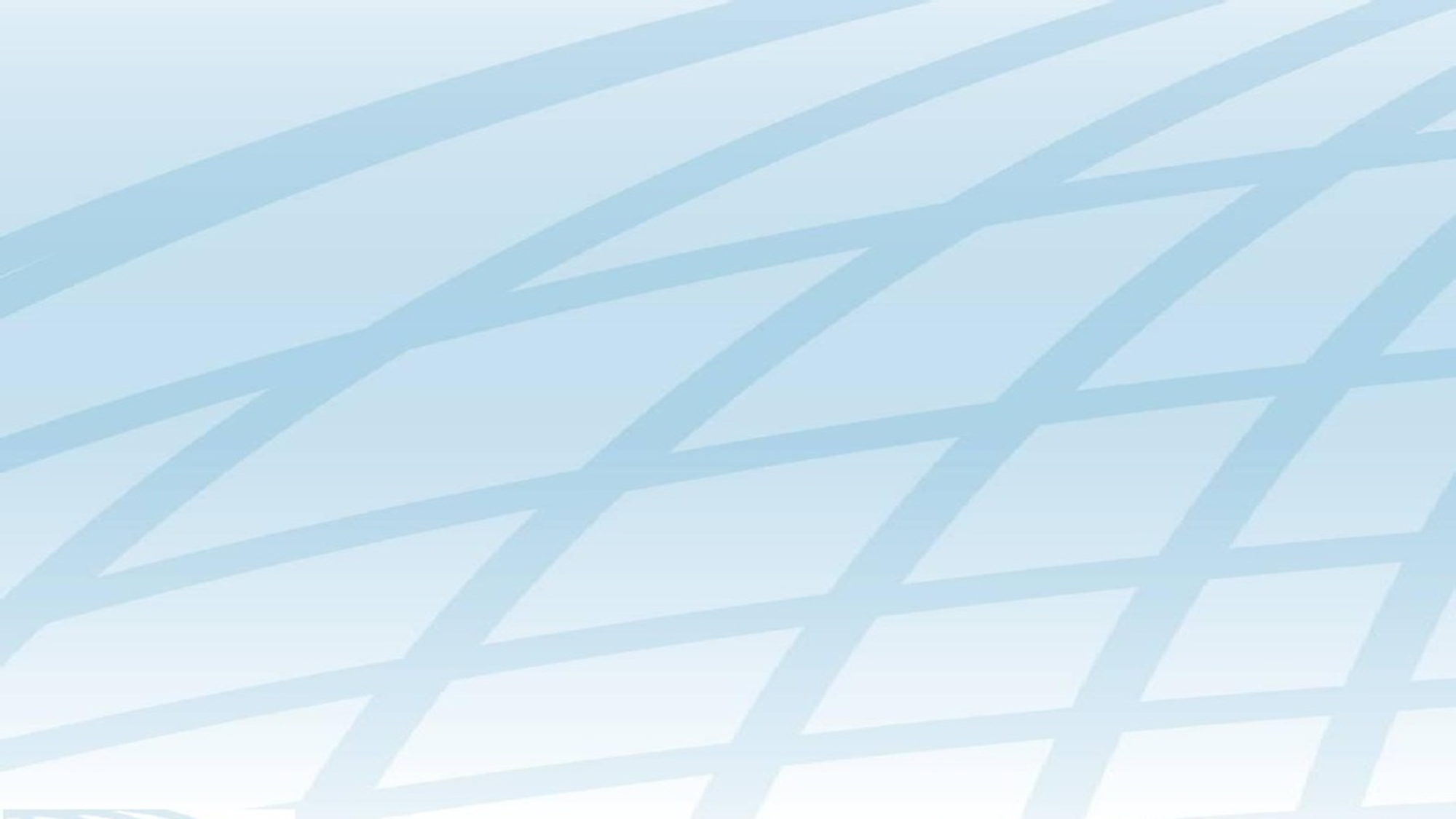 GRACIAS POR 
SU ATENCIÓN